Welcome to
YEAR 5
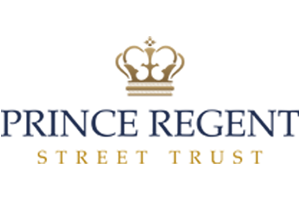 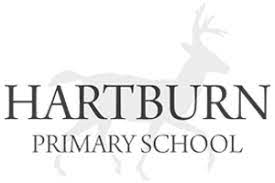 You will come in through this door.
Doors open at 8:45am and school starts at 9:00am.
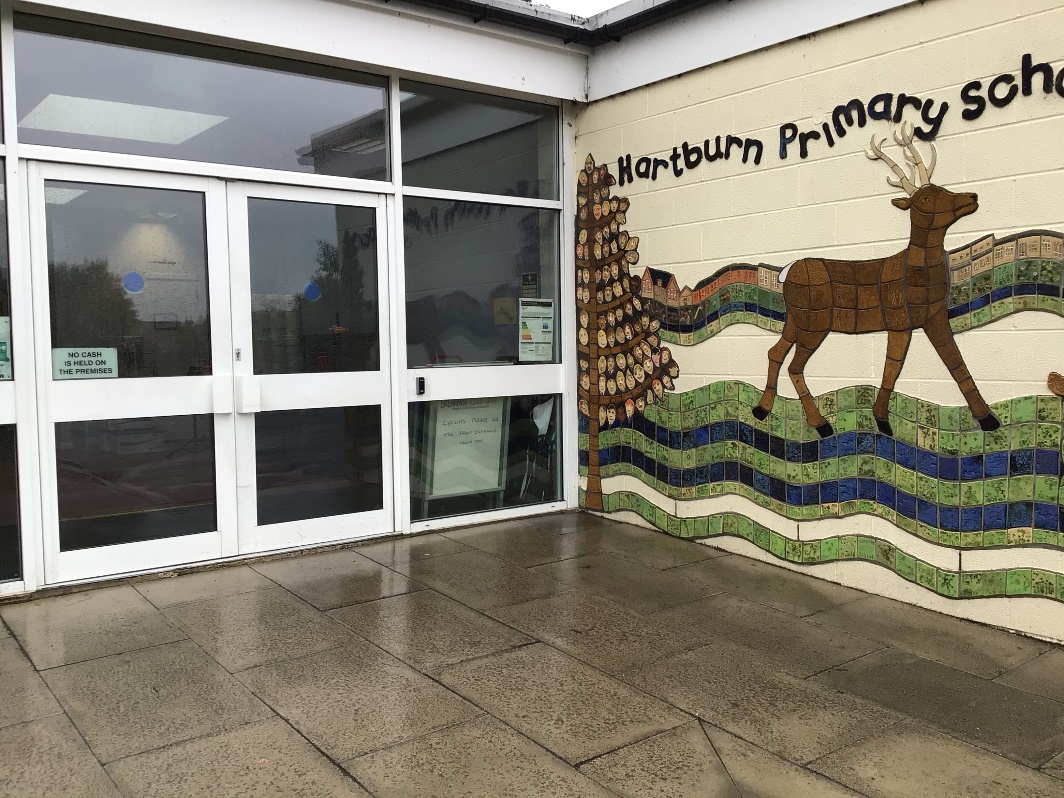 Photo of door
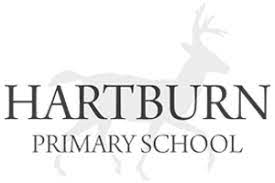 It is really important that you are on time every morning!
We have 3 classrooms in Year 5. Class 14, 15 and 16.
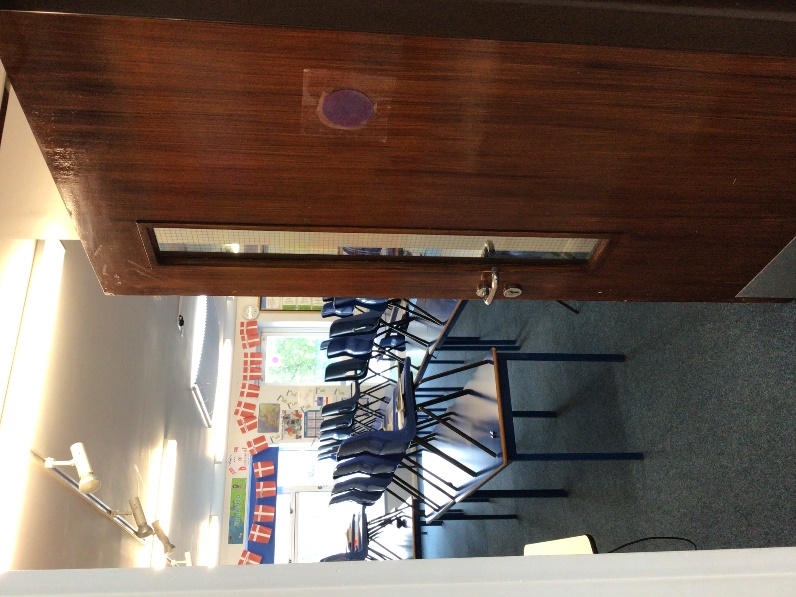 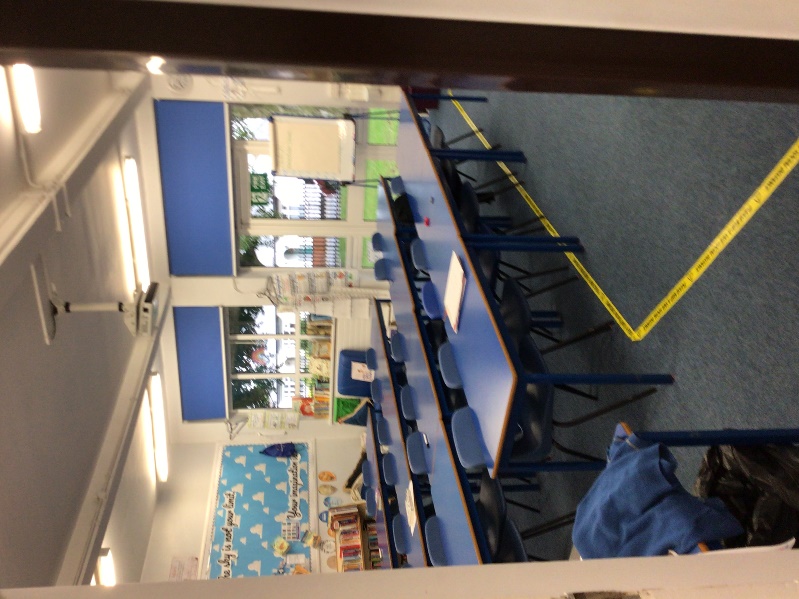 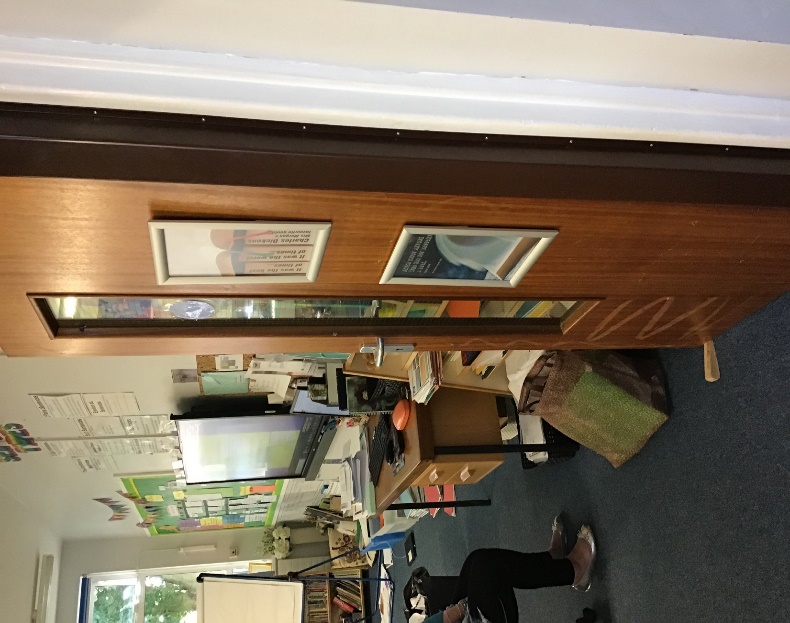 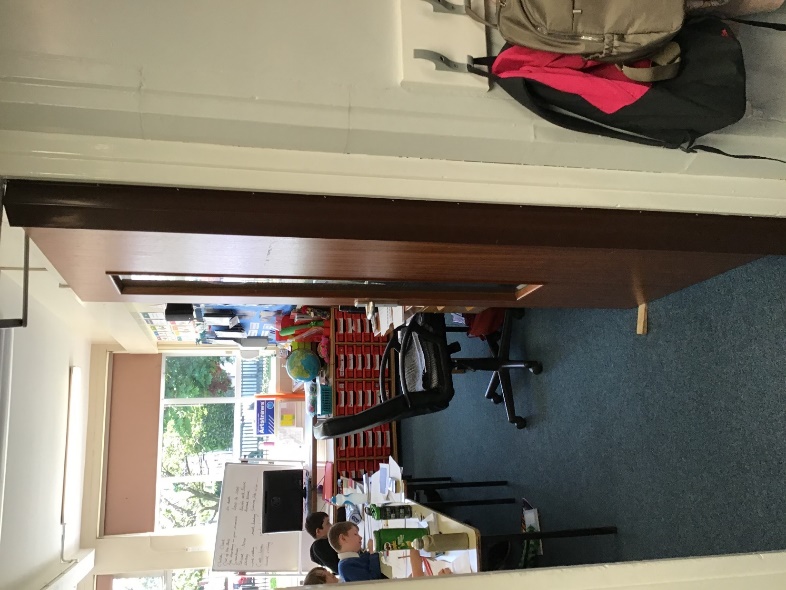 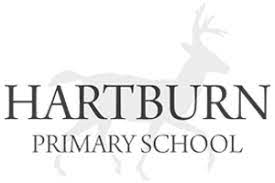 16
15
14
Class 14
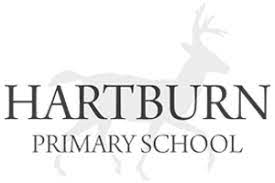 Miss Singh
Class 15
Mrs McKibbin
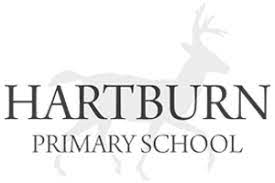 Class 16
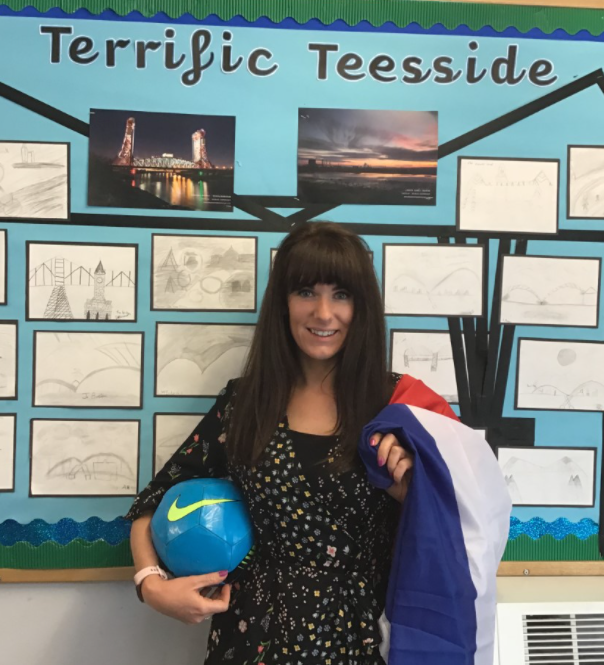 Miss Collins
Year 5 Teaching Assistants
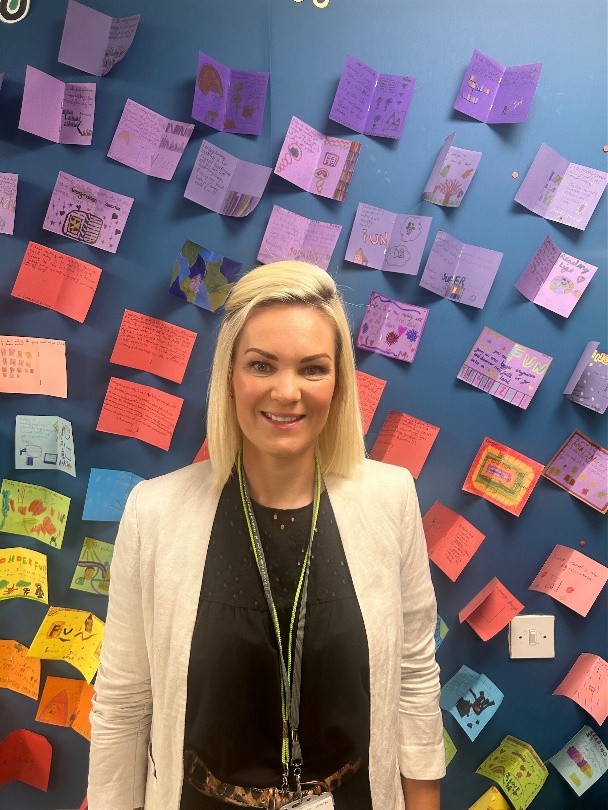 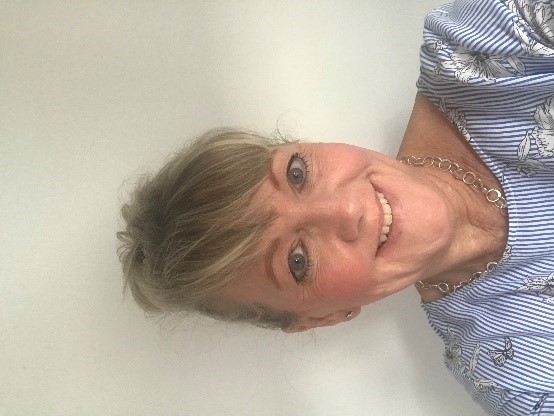 Mrs McFarlane
Miss Garrett
Outdoor Space.
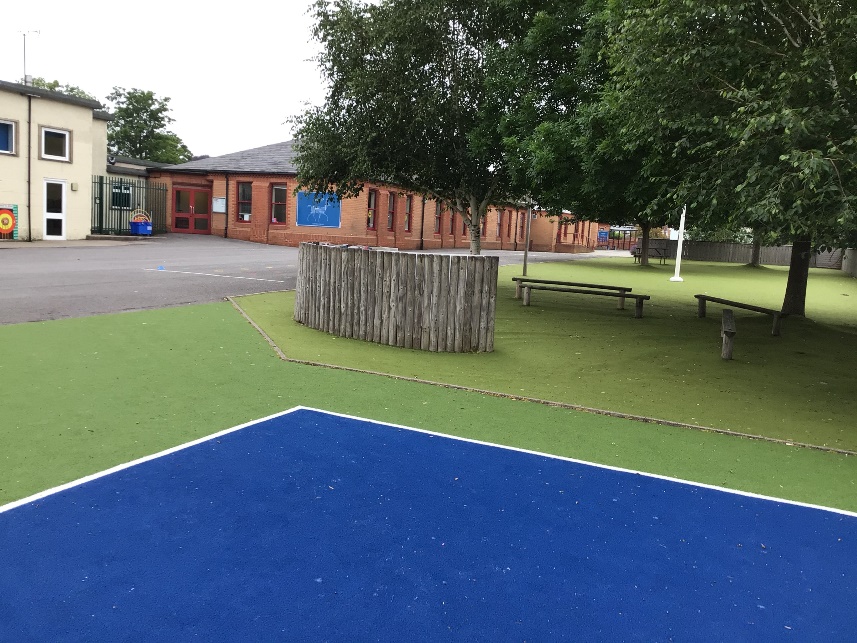 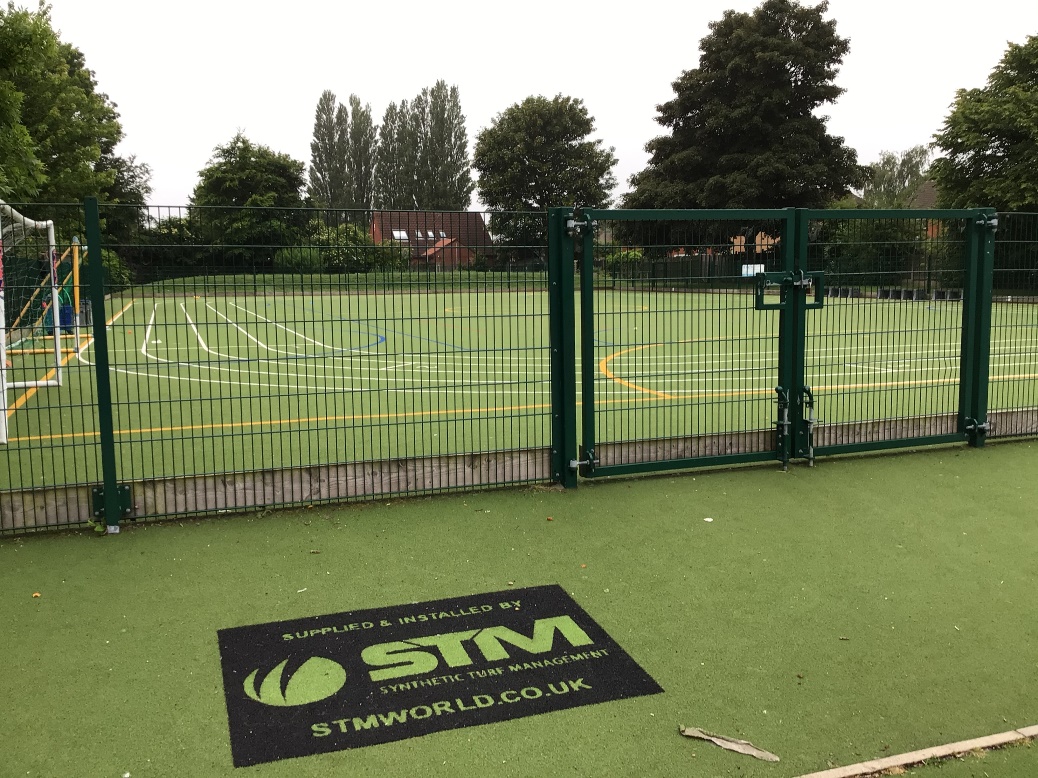 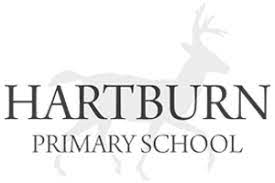 You will eat your dinner here.
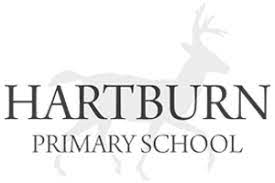 This is what your day will look like.
9:00 – Registration
9:05  – Reading
9:15 - English
10:45 – Break
11:00 – Maths
12:15 Lunch
13:15 – Afternoon lesson
15:15 - Home
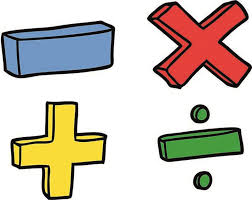 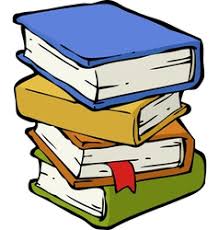 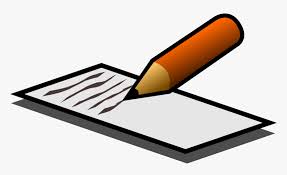 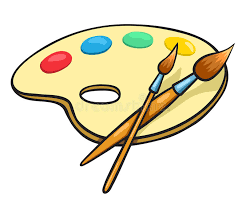 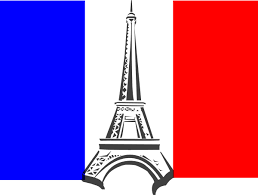 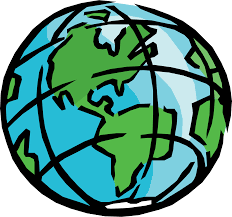 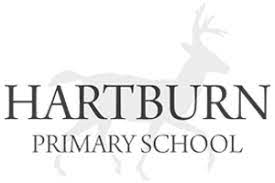 Your timetable may differ sometimes to allow for other activities.
This is what you will be learning about.
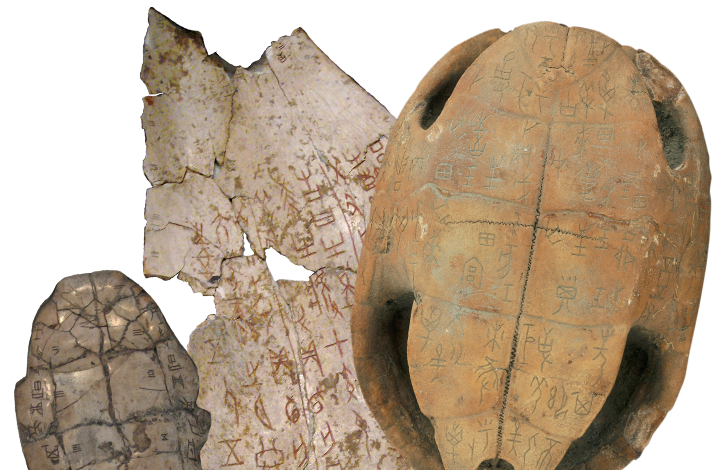 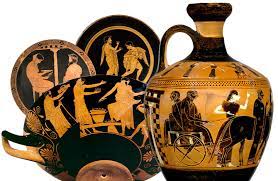 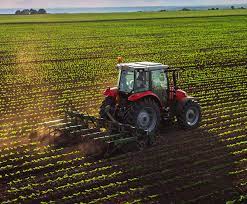 Dynamic Dynasties
Sow, Grow and Farm
Groundbreaking Greeks
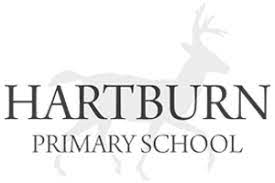 You will leave through this door.
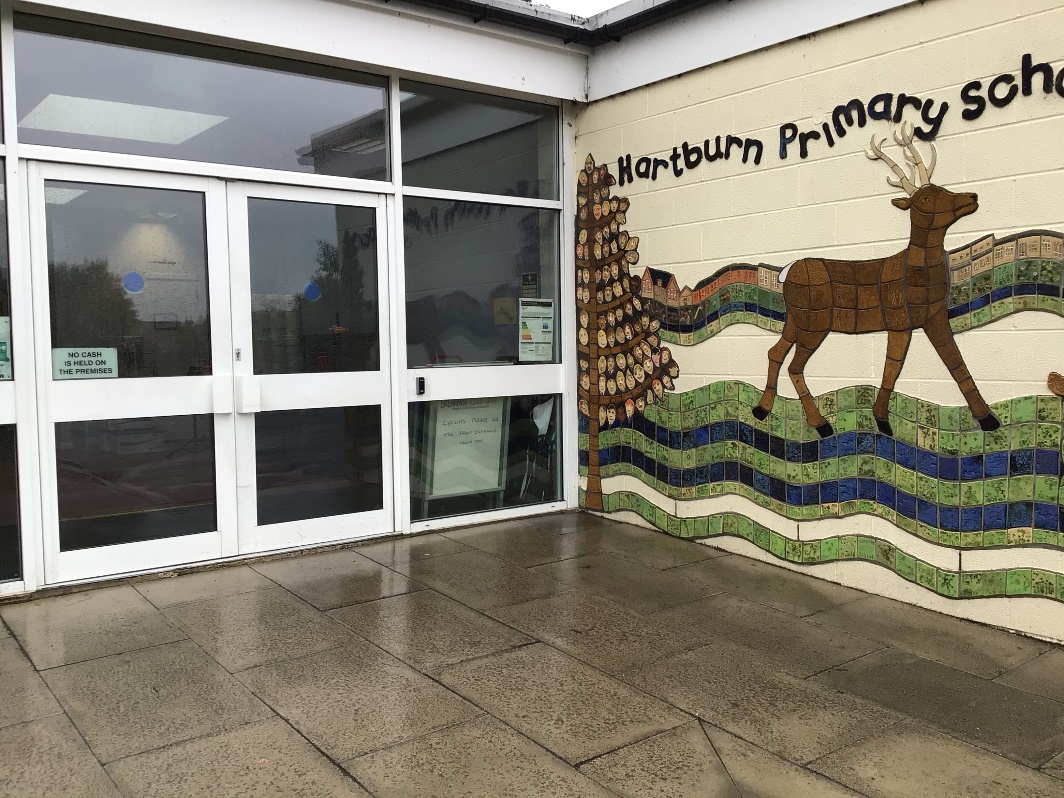 Photo of door
You will finish school at 15.15.
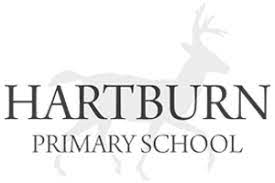 We cannot wait 
to see you in September!
Have a lovely summer and stay safe.
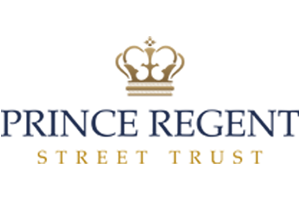 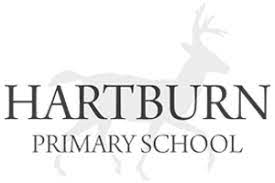